¯^vMZg
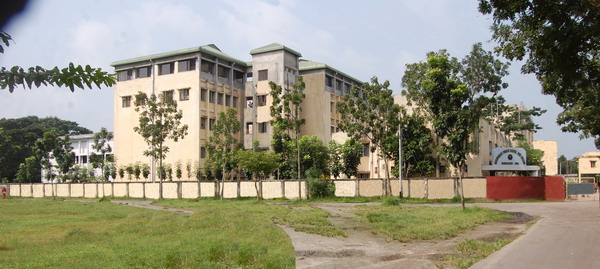 K¨v›Ub‡g›U cvewjK ¯‹zj I K‡jR
‡gv‡gbkvnx


Bmjv‡gi BwZnvm I ms¯‹…wZ
Dc¯’vcbvq:myjZvb Avn‡g`cÖfvlKBmjv‡gi BwZnvm I ms¯‹…wZ K¨v›Ub‡g›U cvewjK ¯‹zj I K‡jR,‡gv‡gbkvnx
Map of Spain
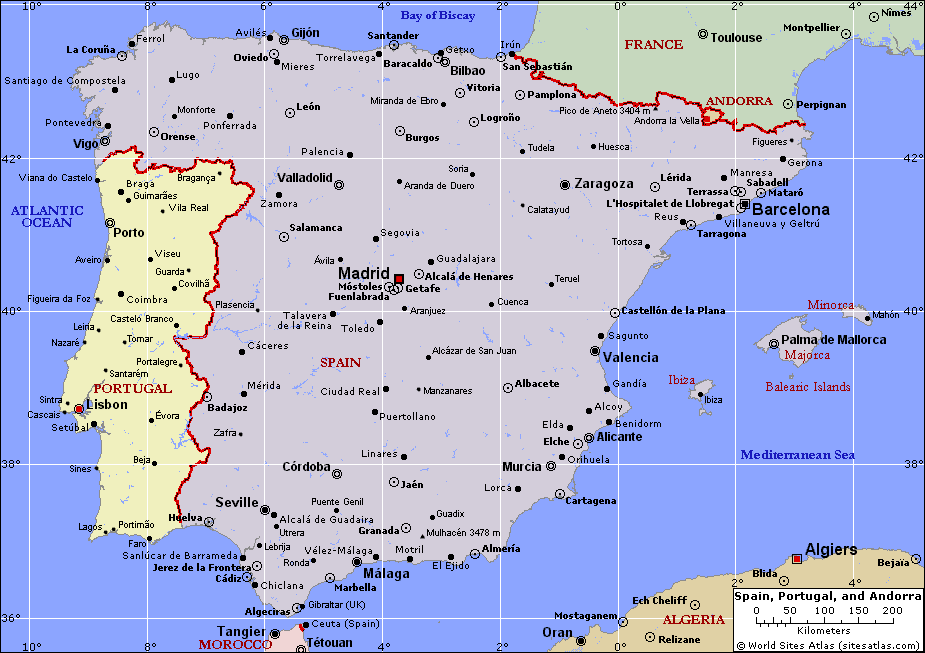 Av‡jvP¨ welq:3q Avãyi ingvb(912-961)       1)3q Avãyi ingv‡bi cwiPq:       2)Zvi ÿgZv MÖnb:912wLª:       3)Zvi ÿgZv MÖn‡bi mgq †¯ú‡bi Ae¯’v:              4)3q Avãyi ingv‡bi bxwZ mg~n:               *ewjô bxwZ MÖnb                *¯øvfevwnbx MVb               *we‡`ªvnx‡`i AvbyMZ¨ ¯^xKv‡i eva¨KiY               *2q Ii‡Wvbv I mvb‡Kvi civRq               *2q ivgx‡ii civRq               *3q Ii‡Wvbvi ek¨Zv ¯^xKvi
5)dv‡Zgxq‡`i mv‡_ msNl©:   6)Lwjdv Dcvwa MÖnb:             *929wLª: Lwjdv I Avwgiæj gy‡gbxb                 Dcvwa MÖnb  7)‰e‡`wkK bxwZ:             *eÜzZ¡c~Y© m¤úK© eRvq             *KÝUvw›U‡bvcj m¤ªvU,Rvg©vb m¤ªvU,                 d«vÝ I BUuvwji mv‡_ fvj m¤úK©             *wewfbœ †`‡k `~Z †cÖib             *†`‡ki ¯^v‡_© AvK&ªgY
3)3q Av:ingv‡bi PwiÎ I K…wZZ¡:          *‡¯ú‡bi †kÖô kvmK          *we‡`ªvn-wek„OLjv k³ nv‡Z `gb           *‡mc‡bi iÿvKvix          *kvwšÍ mg„w× e„w×                        *Ávb weÁv‡b DbœwZ          *¯’vcZ¨wk‡íi weKvk              #K‡Wv©fv‡Z 300gmwR`,100cÖmv`,13000                M„n,380wU nv¤§vgLvbv          *‡Rvniv cÖmv` wbg©vY-936 wLª:          *mgmvgwqK kvmK‡`i mv‡_ Zzjbv
Any Quetion?
evoxi KvR:*10wU eûwbe©vPbx cÖkœ ‰Zwi K‡i Avb‡Z n‡e|
ab¨ev`